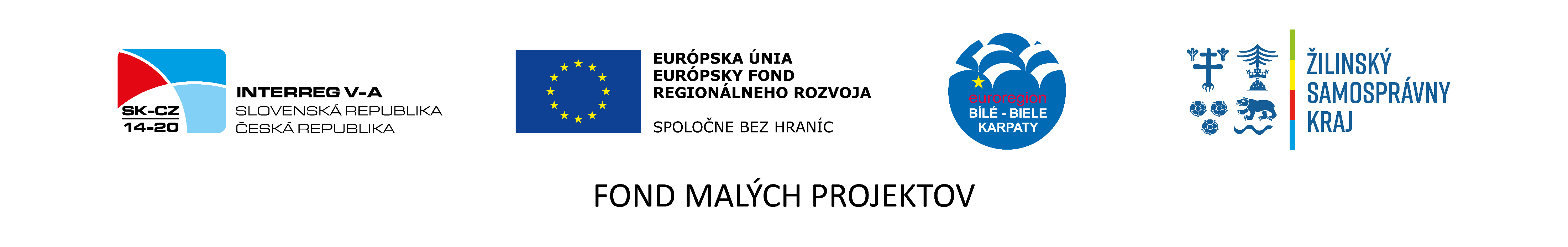 Title
Author
Affiliation
ABSTRACT…text…Keywords: word, word, word (4-6 keywords)INTRODUCTION…text…The actual text should be divided into chapters where possible. Headings can be maximum in two levels and numbered (e.g., 1 TITLE OF CHAPTER, 1.1 Title of sub-chapter). Tables and figures should be numbered and pertaining references must be included in the text. The acceptable labelling for a table is Tab.1 and Fig. 1 for a figure (e.g., Tab. 1 – The title of the table. Source: own research; Fig. 1 – The title of the figure. Source: own research). Figures and tables should be supplied in a sufficient quality for print. They can be supplied as separate documents (jpg, xls or doc). The quality of the above is the responsibility of the author. Equations and formulas are denoted by numbers in round parentheses and it is recommended that they are produced by Editor of equations or inserted in a jpg format. In-text citations and the Reference list should follow the referencing style used by the American Psychological Association (APA style). Details concerning this referencing style can be found at https://libguides.murdoch.edu.au/APALITERATURE REVIEW…text…RESULTS…text…DISCUSSION & CONCLUSION…text…
METHODOLOGY…text…
REFERENCESAudretsch, D. B., & Feldman, M. (1996). Innovative Clusters and the Industry Life Cycle. Review of Industrial Organization, 11(2), 253-273. doi: 10.1007/BF00157670Badiru, A. B. (2014). Handbook of industrial and systems engineering. Boca Raton: CRC Press.Corbett, L. M. (2011). Lean six sigma: The contribution to business excellence. Lean Six Sigma Journal, 2(2), 118-131. doi: 10.1108/20401461111135019Dlabac, J. (2014). Stihly materialovy a hodnotovy tok. MM Prumyslove spektrum. Retrieved from https://goo.gl/14Wn3G Matt, D. T., Krause, D., & Rauch, R. (2013). Adaptation of the value stream optimization approach to collaborative company networks in the construction industry. Paper presented at the 8th CIRP International Conference on Intelligent Computation in Manufacturing Engineering, Ischia, Italy. doi: 10.1016/j.procir.2013.09.069Sellers, B. (2014). Value stream mapping in healthcare. In J. A. Larson (Ed.), Management engineering: A guide to best practices for industrial engineering in health care (pp. 225-230). Boca Raton: CRC Press.Thurston, J., & Ulmer, J. M. (2016). The principles of lean manufacturing. Franklin Business & Law Journal, 2016(2), 57-70. Retrieved from https://goo.gl/cT992C
ACKNOWLEDGEMENTThis publication was created thanks to the support of Fond of small projects in the framework of the call for non-repayable financial aid of program of co-operation Interreg V-A SK-CZ, number of the call: 5SK/FMP/11b for the project with title: „International Doctoral Seminar (IDS) as a support of development of international institutional partnerships “, contract number: SK/FMP/11b/05/002-Z. Táto publikácia vznikla vďaka podpore z Fondu malých projektov v rámci výzvy na poskytnutie nenávratného finančného príspevku programu spolupráce Interreg V-A SK-CZ, číslo výzvy: 5 SK/FMP/11b na projekt pod názvom „Internacionálny Doktorandský Seminár (IDS) ako podpora rozvoja medzinárodných inštitucionálnych partnerstiev “, č. zmluvy: SK/FMP/11b/05/002-Z.
CONTACT INFORMATIONName Surname (with titles)Organisation / University, FacultyE-mail:
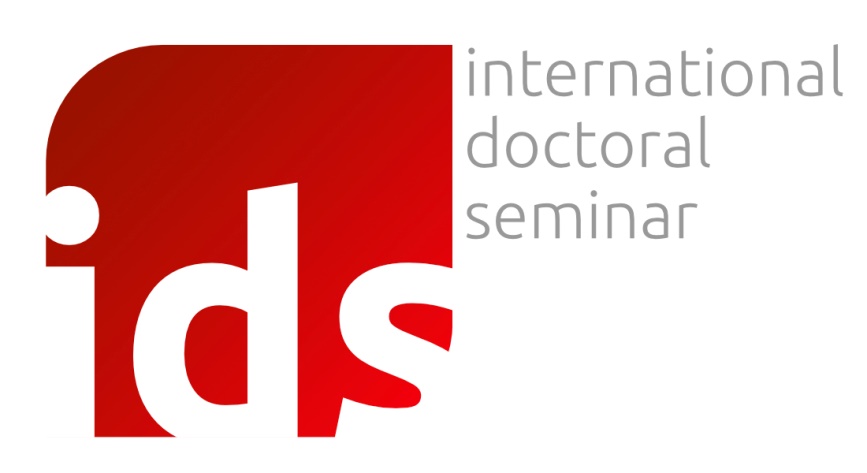